Principles of Information Technology
Introduction to Software and Information Systems
Course Objectives
Define terms associated with software and information systems
Identify how the terms relate and function
Demonstrate how software and information systems work together giving  instructions to computers
Software
Software is the complete set of programs, documentation and procedures associated with a computer system
System software controls integrate and manage the components of a computer system
Application software are programs used to perform specific tasks such as word processing, spreadsheets and presentation graphics
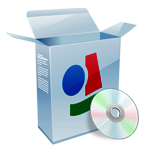 Information Systems
Information System is a computer application that helps you create, control, store, locate and access data (information)
Ex. e-mail, grading programs, social networking websites, micro-blogging networks 
Acts as an interface between people and technology
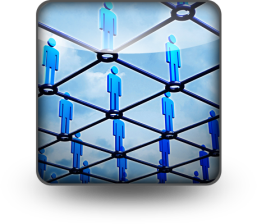 Information Systems
Compilers is a translator that converts source code into instructions (object code) that the computer can understand so it can execute a specific function
Source Code
Source Code
Source Code
Object
Code
Object
Code
Object
Code
Linker
Executable
Information Systems
Interpreter is a computer program that takes the source translation and executes the specific function step by step




Compilers and Interpreters are the main ways that programming languages are used to perform certain functions
Interpreter
1.
2.
Executable
3.
Source Code
Information Systems
String is a sequence of characters or finite sequence of symbols
Strings are important and useful data types used in programming languages
Ex. robot.jump();
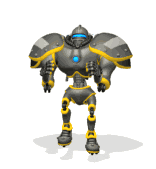 Information Systems
Character is a unit of information that corresponds to a form of computer language
Examples are letters, punctuation marks (“.”), numerical digits, symbols and whitespace

Integer is a quantity represented by a sequence of digits
Date: sequence of integers typically used for month, day, and year  
Ex. 07/04/2015
Information Systems
Computer Language is a formal language designed to communicate instructions to a computer
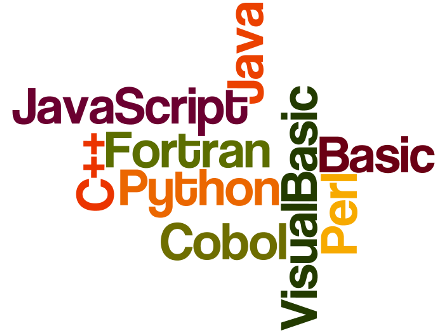